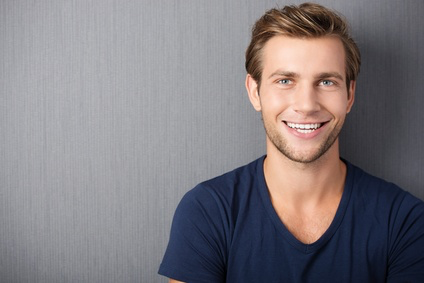 Théo DoeTitulo do trabalho
000 111 333
name@mail.com
12 Street Name
Lisboa
Objetivo
Perfil
Lorem ipsum dolor sit amet, consectetur adipiscing elit. Morbi tristique sapien nec nulla rutrum imperdiet. Nullam faucibus augue id velit luctus maximus. Interdum et malesuada fames.
Lorem ipsum dolor sit amet, consectetur adipiscing elit. Morbi tristique sapien nec nulla rutrum imperdiet.
Formaçao
Experiência profissional
Universidade
Grau
2010  

Lorem ipsum dolor sit amet, consectetur adipiscing elit.
Cargo exercido
Empresa
2010 - 2012

Lorem ipsum dolor sit amet, consectetur adipiscing elit. Morbi tristique sapien nec nulla rutrum imperdiet. Nullam faucibus augue id velit luctus maximus.
Universidade 
Grau
2010
  
Lorem ipsum dolor sit amet, consectetur adipiscing elit.
Cargo exercido
Empresa 
2010 - 2012

Lorem ipsum dolor sit amet, consectetur adipiscing elit. Morbi tristique sapien nec nulla rutrum imperdiet. Nullam faucibus augue id velit luctus maximus.
Hobbies
Esporte
Cinema
Leitura / romances históricos
Novas tecnologias
Cargo exercido
Empresa 
2010 - 2012

Lorem ipsum dolor sit amet, consectetur adipiscing elit. Morbi tristique sapien nec nulla rutrum imperdiet. Nullam faucibus augue id velit luctus maximus.
Qualificações
Cargo exercido
Empresa 
2010 - 2012

Lorem ipsum dolor sit amet, consectetur adipiscing elit. Morbi tristique sapien nec nulla rutrum imperdiet. Nullam faucibus augue id velit luctus maximus.
Idiomas
Informática
Inglês
Francês
Italiano
Chinês
Microsoft Office
Google AdWords
PHP / HTML
My SQL